NEUROENDOCRINOLOGÍA DE LA RISA
MANUEL  GRACIA  BRAVO
IRENE  RODRÍGUEZ  LÓPEZ
MARTA  VÁZQUEZ VÁZQUEZ
AMADEO  WALS  RODRÍGUEZ
INTRODUCCIÓN
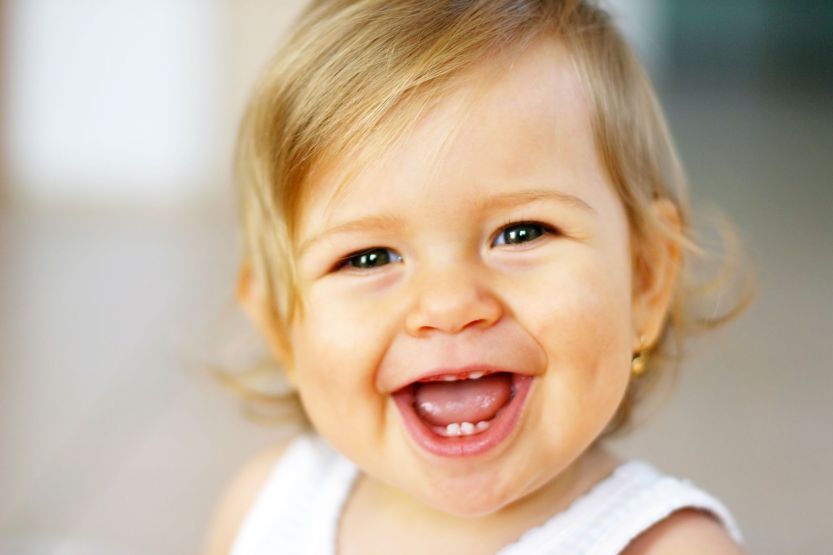 Respuesta biológica a estímulos estresantes.
1 min,3 veces día es el requisito mínimo.
Niños: 300 veces/día. Adultos: <80 veces/día.
En mujeres, más cantarina. En hombres bufando/gruñendo
180 tipos diferentes de risa (según psicólogos).
Contracción diafragma y contracciones involuntarias músculos faciales
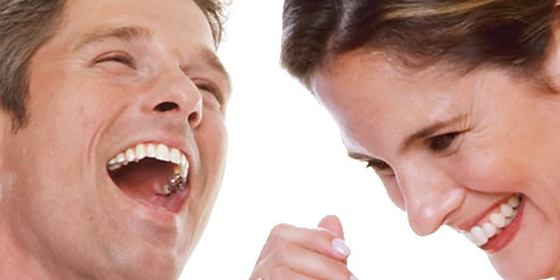 TIPOS DE RISA
[Speaker Notes: Estímulo Oído y vista Cerebro Análisis lógico-emocional Risa
Cosquilla Terminación táctil Cerebro]
CAUSAS
ACTO INVOLUNTARIO
MALICIA NATURAL
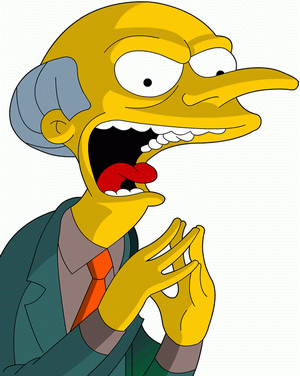 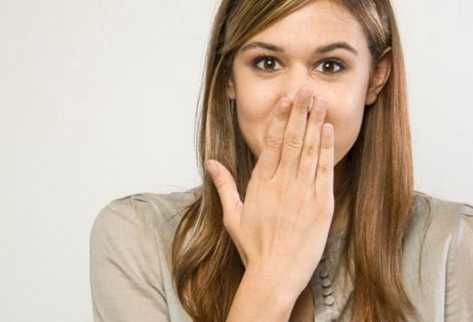 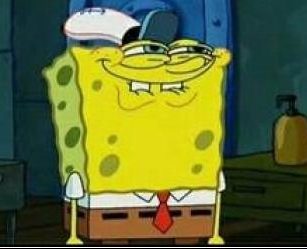 Alegría
Defectos
Ridículo personal
Hechos ridículos
Nerviosismo
Palabra equívoca
[Speaker Notes: Estímulo Oído y vista Cerebro Análisis lógico-emocional Risa
Cosquilla Terminación táctil Cerebro]
CAUSAS
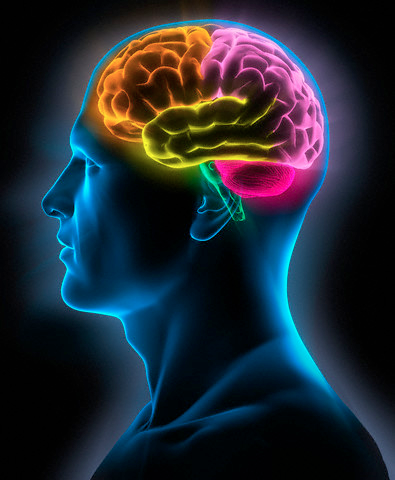 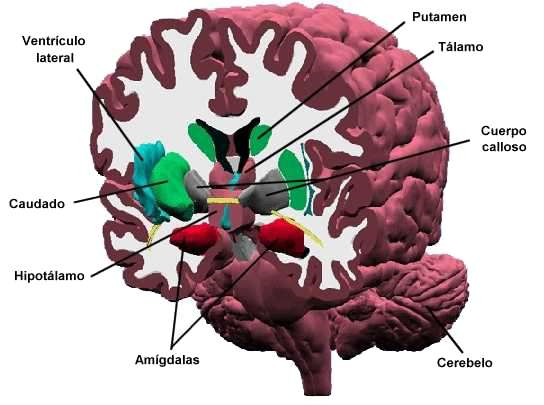 Respuesta emocional pura    Estructura subcortical media
      Modular o suprimir          Corteza
[Speaker Notes: Humor = circunvolución izquierda frontal superior (2 cm2)
Más estimulación = más risa
Sistema límbico (emociones): amígdala e hipocampo.
Respuesta emocional pura  estructura subcortical media (hipotálamo)
Modular o suprimir  corteza]
PROCESO DE LA RISA
ENDOCRINOLOGÍA
EFECTOS CORPORALES
[Speaker Notes: CORPORALES
EJERCICIO (400 músculos)  reactiva sistema linfático y elimina calorías
HIPO
REJUVENECEDOR (estiramiento muscular)
MASAJE DE COLUMNA VERTEBRAL Y ZONA CERVICAL
	ESTIMULA EL BAZO
	MASAJE INTERNO DEL DIAFRAGMA  DIGESTIÓN
	HIGADO  REDUCE  TÓXICOS
	EVITA ESTREÑIMIENTO
LUBRIFICACIÓN Y LIMPIEZA DE OJOS, DESPEJA NARIZ Y OIDO
OXIGENACION (doble aire)  12 LITROS
INCREMENTA VELOCIDAD SANGRE  favorece eliminación cúmulos colesterol
	MEJORA PRESIÓN ARTERIAL
AUMENTA FC
PREVIENE PROBLEMAS DIGESTIVOS, MIGRAÑAS, INFARTO, ALERGIAS, FATIGA FÍSICA Y MENTAL
ELIMINA INSOMNIO Y ESTRÉS
FORTALECE EL SISTEMA INMUNOLÓGICO
FAVORECE LA SEXUALIDAD]
Incrementa
Ig A salival, interferones, Ab
EFECTOS NEUROLÓGICOS e INMUNOLÓGICOS
Liberación linfocitos T y NK
Estimula
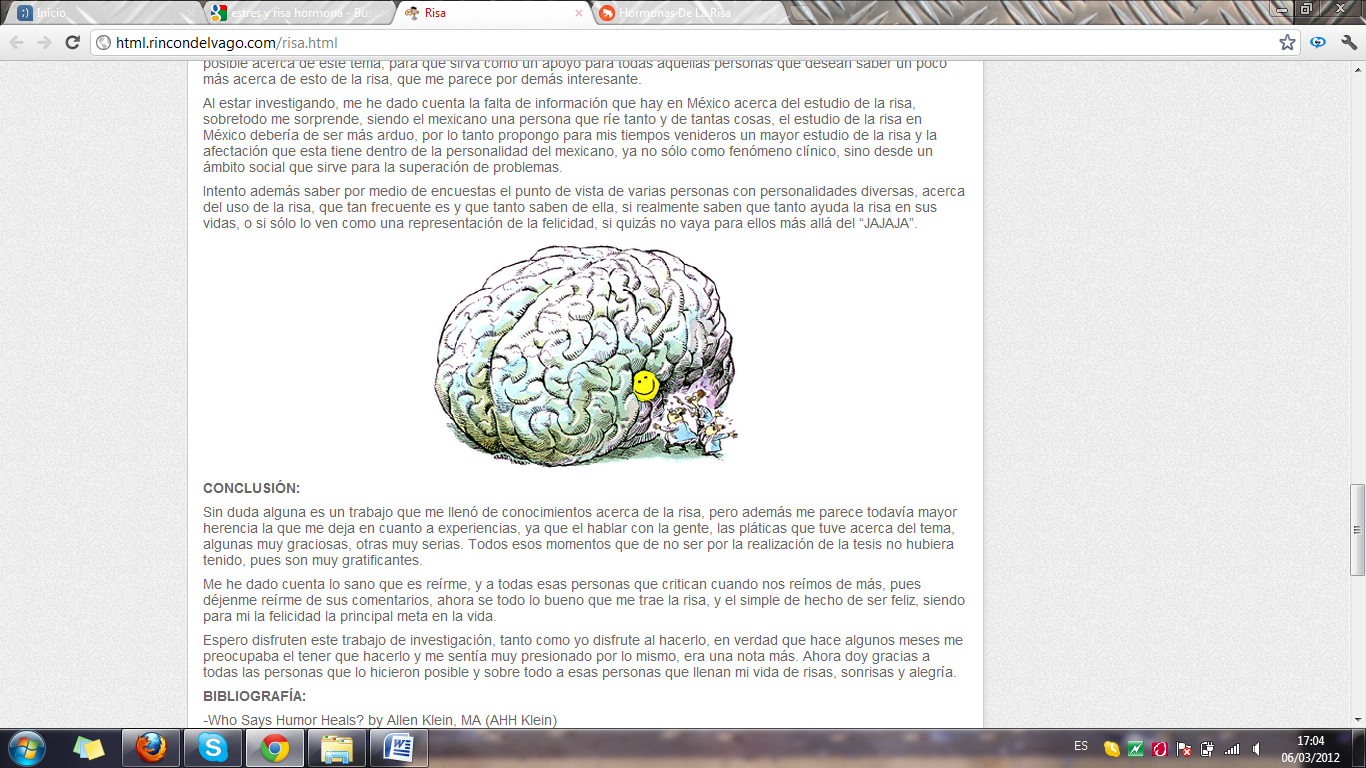 [Speaker Notes: NEUROLOGICOS Y PSICOLOGICOS
ANALGÉSICO
REFUERZA AUTOESTIMA
GENERA ACTITUD POSITIVA

SISTEMA INMUNOLÓGICO
INCREMENTA IG A SALIVAL E INTERFERONES.
ESTIMULA LIBERACION LINFOCITOS T,  NK
INCREMENTAN ANTICUERPOS

ALIVIA EL DOLOR
REDUCE AZÚCAR EN SANGRE]
RISA PATOLÓGICA
Se presenta en: tumores del SNC, esclerosis múltiple, ictus, demencias, afección conexión cerebro-bulbo-cerebelo, esquizofrenia, manía y drogadicción.
Se da en desórdenes neurológicos: parálisis pseudobulbar, esclerosis lateral y esclerosis múltiple.
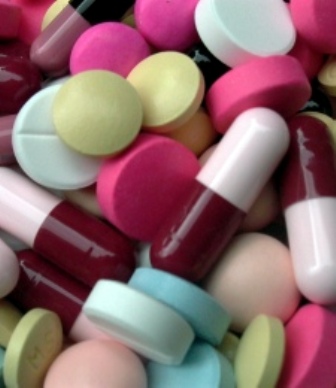 RISA PATOLÓGICA
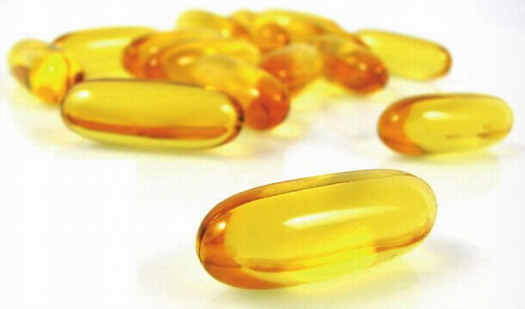 Tratamiento: antidepresivos como la paroxetina.
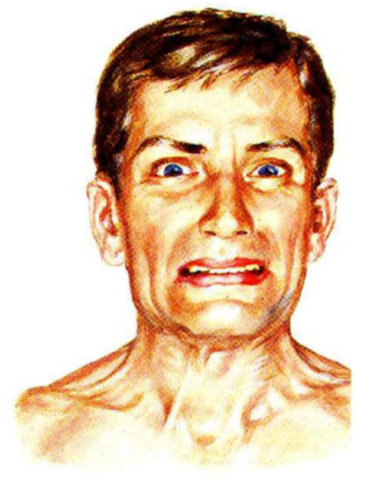 Risa sardónica: se da cuando se presenta convulsión y contracción de los músculos de la cara.
[Speaker Notes: No controlable, con incontinencia y labilidad afectiva.
Se presenta en: tumores del SNC, esclerosis múltiples, ictus, demencias (alzhéimer), afección conexión cerebro-bulbo-cerebelo, esquizofrenia, manía y drogadicción.
Tratamiento: antidepresivos (paroxetina).
Se da en tres desórdenes neurológicos: parálisis pseudobulbar, esclerosis lateral y esclerosis múltiple.
Risa sardónica: se da cuando se presenta convulsión y contracción de los músculos de la cara.]
RISOTERAPIA
Palia, pero no cura enfermedades.
Desarrolla optimismo y autoestima
Mejor medicina preventiva, sin contraindicación
[Speaker Notes: En grupo.
Desarrolla optimismo y autoestima.
Mejor medicina preventiva, sin  contraindicación.]
SESIÓN DE RISOTERAPIA
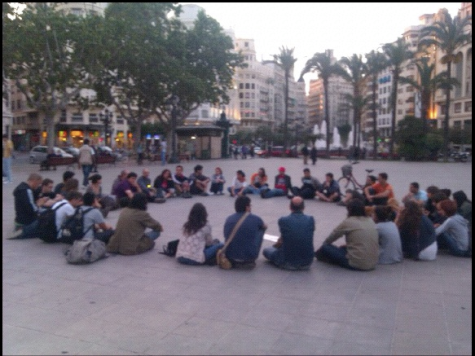 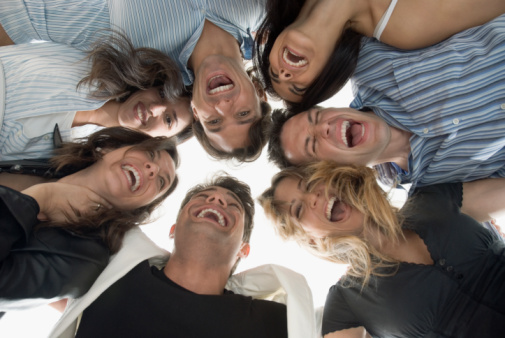 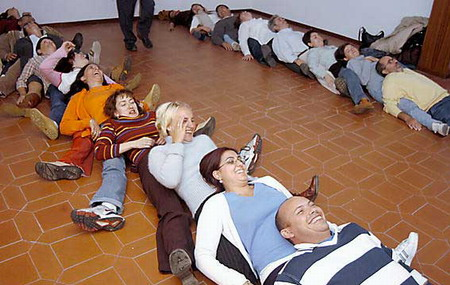 EFECTOS RISOTERAPIA
[Speaker Notes: Aumenta interferón
Relajación muscular
Produce mínimo 4 hormonas contra estrés (adrenalina, cortisol, dopamina, hormona del crecimiento).
Mejora sistema inmunológico.
Reduce dolor
Ejercicio cardiaco (jogging interno)
Mejora glucemia]
CURIOSIDADES
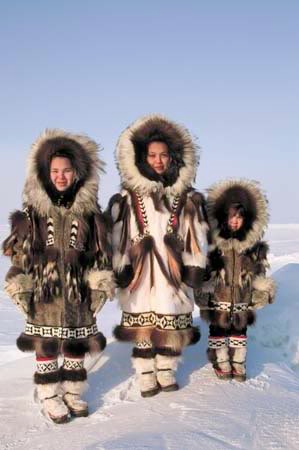 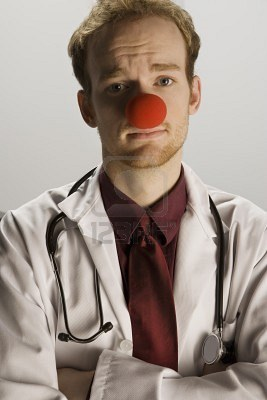 [Speaker Notes: WILLIAM BATTIE: 1º médico que propuso tratamiento de risoterapia a enfermos mentales.
GAS DE LA RISA: óxido nitroso. Estado alterado de gran intensidad durante breves instantes (1 minuto máximo).
MORIR DE RISA: casos reales.
		Pietro aretino (1556)
		Zeuxis murió mientras pintaba escena cómica.
		Albañil murió mientras miraba “The Goodies” (1975).
		Damnoen Saen-um (2003)
ESQUIMALES luchan con risa.
MÉDICOS que ríen  mejores diagnósticos.]
CURIOSIDADES: MORIR DE RISA
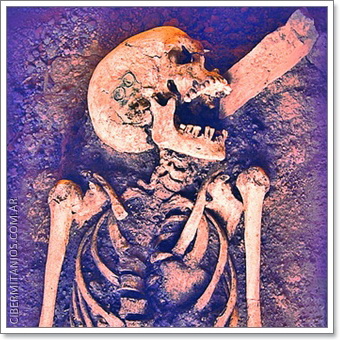 [Speaker Notes: WILLIAM BATTIE: 1º médico que propuso tratamiento de risoterapia a enfermos mentales.
GAS DE LA RISA: óxido nitroso. Estado alterado de gran intensidad durante breves instantes (1 minuto máximo).
MORIR DE RISA: casos reales.
		Pietro aretino (1556)
		Zeuxis murió mientras pintaba escena cómica.
		Albañil murió mientras miraba “The Goodies” (1975).
		Damnoen Saen-um (2003)
ESQUIMALES luchan con risa.
MÉDICOS que ríen  mejores diagnósticos.]
UN  CORAZÓN  ALEGRE  ES  COMO  UNA  BUENA  MEDICINA,





 PERO  UN  ESPÍRITU  DEPRIMIDO SECA  LOS  HUESOS.